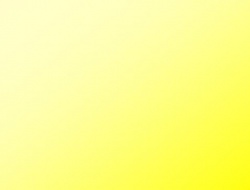 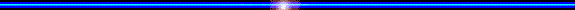 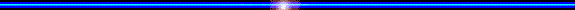 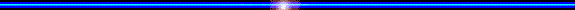 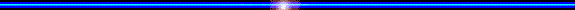 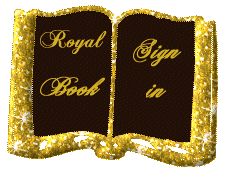 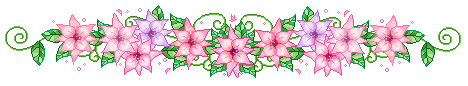 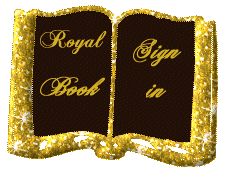 Сабақтың тақырыбы: 
Ас – адамның арқауы
“Дыбыстар мен әріптер”
1 сынып
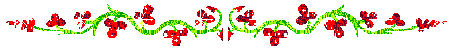 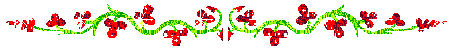 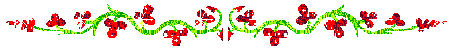 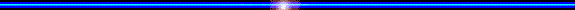 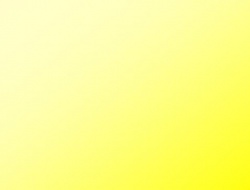 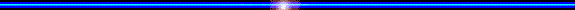 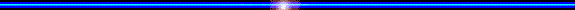 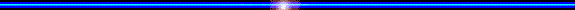 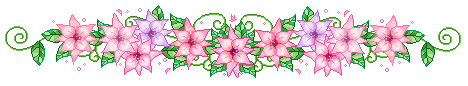 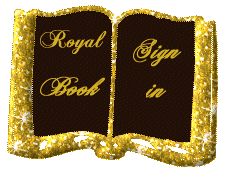 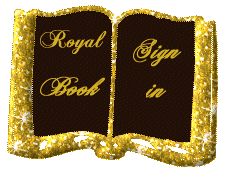 Сабақтың мақсаты:
1.5 Түрлі жағдаяттарда тілдік нормаларды дұрыс қолдану
3.10 Грамматикалық нормаларды  сақтау
1.6 Тыңдаушын  ың назарын  аудару
1.2.1.2 оқудың түрлерін (буындап оқу, жиі кездесетін сөздерді тұтас оқу, түсініп оқу) қолдану
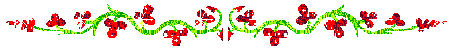 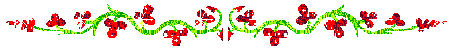 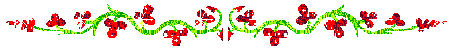 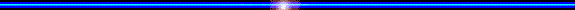 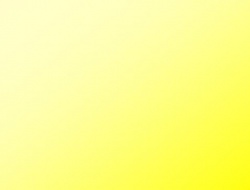 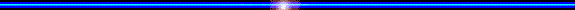 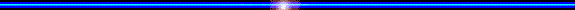 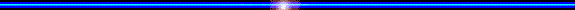 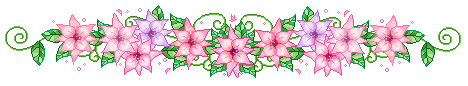 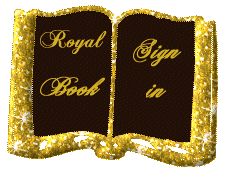 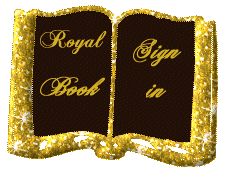 Талқылауға арналған сұрақтар

1. Ең бірінші үстелге қандай тамақ қойылады?
2. Дыбыс нешеге бөлінеді?
3. Әріп дегеніміз не?
4. Дыбыс дегеніміз не?
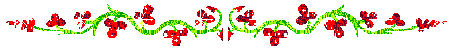 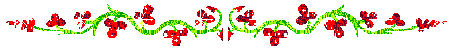 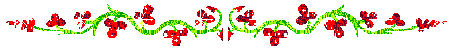 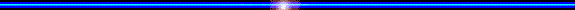 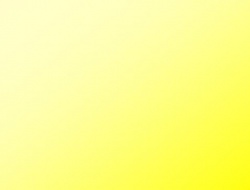 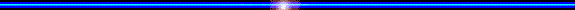 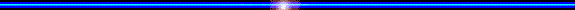 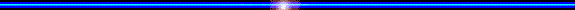 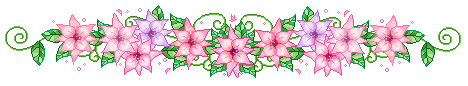 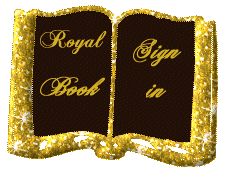 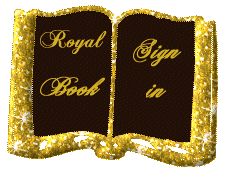 Ереже:  Барлық сөздер дыбыстардан тұрады , оларды жазуда әріппен белгілейміз.

Айтылым
4 бет 2 жаттығу 
4 бет 3 жаттығу мәтінді оқы
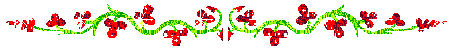 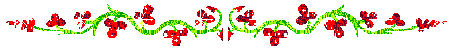 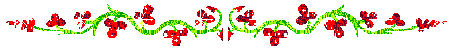 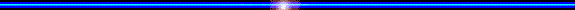 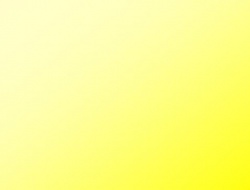 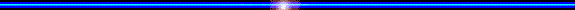 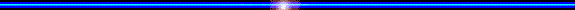 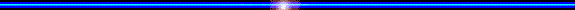 Дәптермен  жұмыс
 6 бет  5 жаттығу. Сөйлемдерді қатесіз көшіріп жаз.
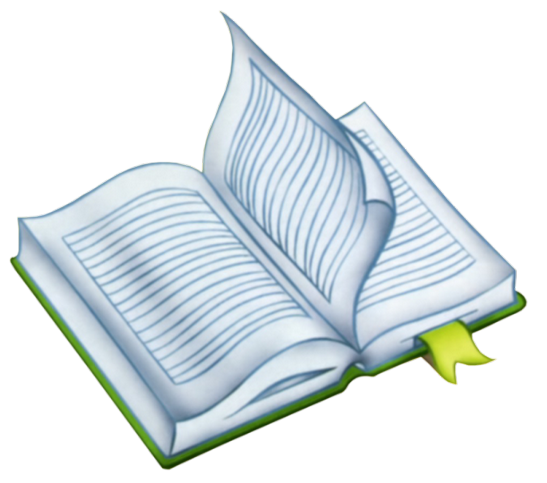 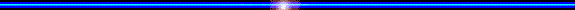 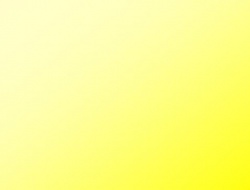 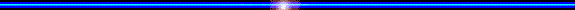 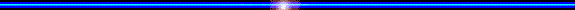 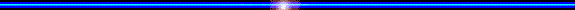 Үйге тапсырма
 6 бет  Адам, тамақ, дәмді сөздерінде неше дыбыс , неше әріп бар екенін айт
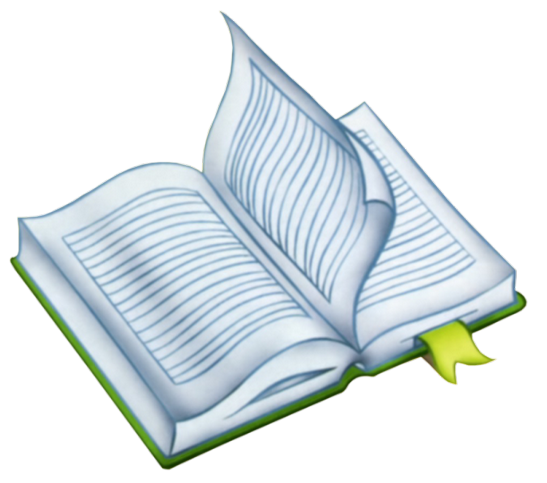 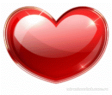 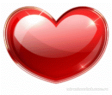 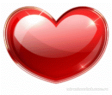 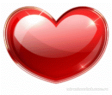 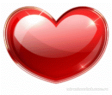 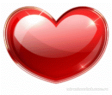 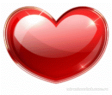 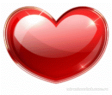 НАЗАРЛАРЫҢЫЗҒА 

РАХМЕТ !

Сіздерге жүректің жылулығын, жанның сұлулығын тілейміз
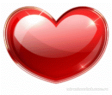 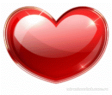 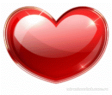 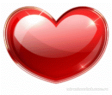 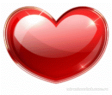 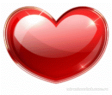 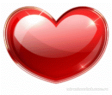 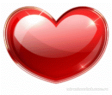 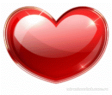 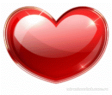 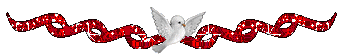